Reporting phase of performance audit
Lecture:  Serikova M.A.
Agenda
Reviewing and authorising the audit reports
 Requirements and characteristics of a good report
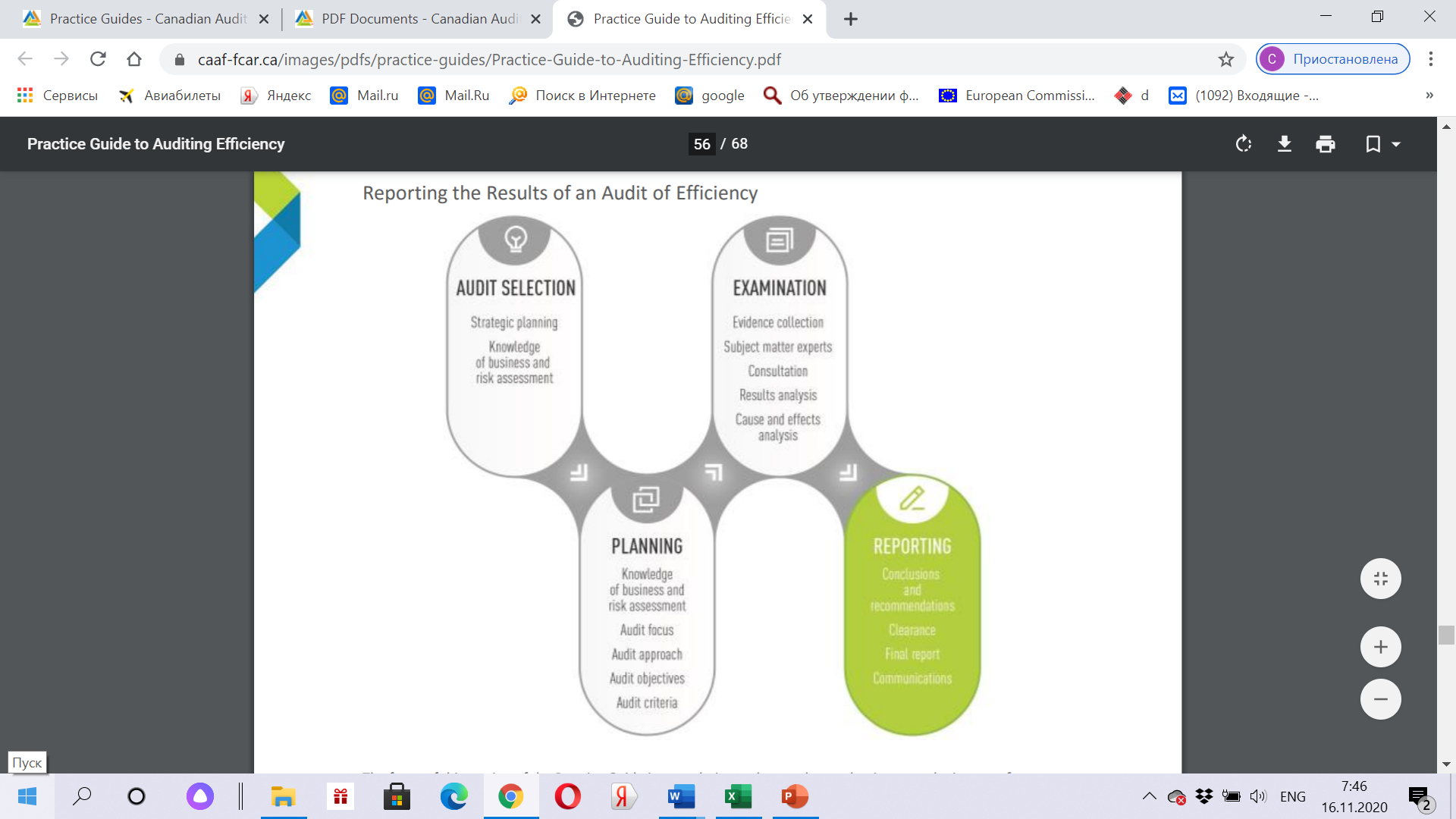 Audit report
As with any audit report, it is important to consider how audit findings can best be presented to achieve maximum impact and to reduce the potential for misinterpretation of audit observations and conclusions. That being said, audit reports on efficiency pose particular risks that must be considered and managed.
For example, quantifying the potential cost savings that would result from efficiency improvements is an effective way of highlighting the significance of inefficient programs or processes. However, quantifying cost savings is a difficult exercise that must be based on reliable data and sound assumptions. Auditors should only use this tool when they are confident that their data and assumptions are solid. In addition, auditors should have their  calculations validated by a subject matter expert before they are published.
What is required to make the reports reliable?
Complete
Accuracy
Objectivity
Convincing
Clear
concise
What characterises a good and usable performance audit report?
They should present findings objectively and fairly (AS 4.0.7). This requires that: 
• there are separate presentations of findings and conclusions; 
• facts are presented and interpreted in neutral terms;
• different perspectives and viewpoints are represented;
• all relevant findings, arguments, and evidence are included; and
• reports are constructive, and positive conclusions are presented.
In a wider sense – and to sum up – the quality of a performance  audit may be assessed by means of specific criteria, including those considered below:
Materiality, relevance and objectivity
Reliability, validity and consistency
Transparency, usability and timeliness
Materiality, relevance and objectivity
The topics dealt with should be material. 
The information given should be relevant to the topic; the audit question or the problem studied
Reliability, validity and consistency
Users should be able to trust the reliability and validity of reported  results. 
The data collection methods should be valid and reliable. The audit design should be such that conclusions arise from the findings and the analysis, based on verified facts and other information from various sources.
All the documents in the process must be well balanced in their perspectives and judgments
Transparency, usability and timeliness
A SAI must not be forced to withhold findings and should, within its legal mandate, be free to decide what to publish and how. 
The report should provide accessible, concise and up-to-date information, which the government, parliament, and government entities can use to improve the way they function, i.e. the information provided should add value. 
The audit questions should be answered. 
The points on which the SAI expects action to be taken, and by whom, should be clearly stated. 
Being timely requires that the report should be issued on time in order to make the information available for timely use by management, government, legislative officials and other interested parties